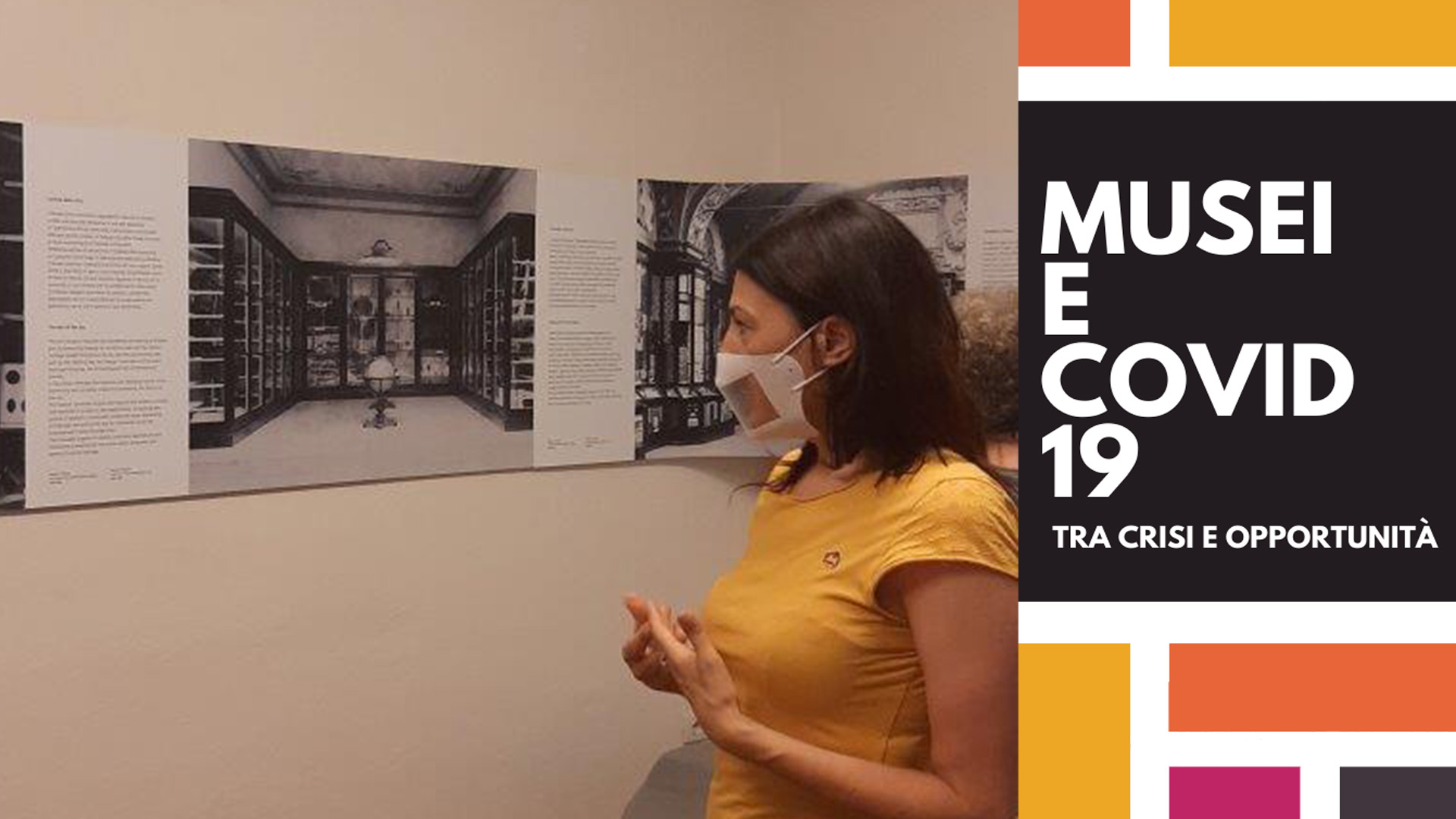 Settore Patrimonio culturale
Settore innovazione digitale, dei dati e della tecnologia
[Speaker Notes: Font 3]
I musei in Emilia-Romagna
Arriva il Covid19: 
la situazione internazionale
la situazione in Emilia-Romagna
Le percezioni strategiche di fronte alla pandemia
Il digitale ai tempi del Covid19
Fonti
Musei e Covid19
[Speaker Notes: Font 3]
I Musei in Emilia-Romagna
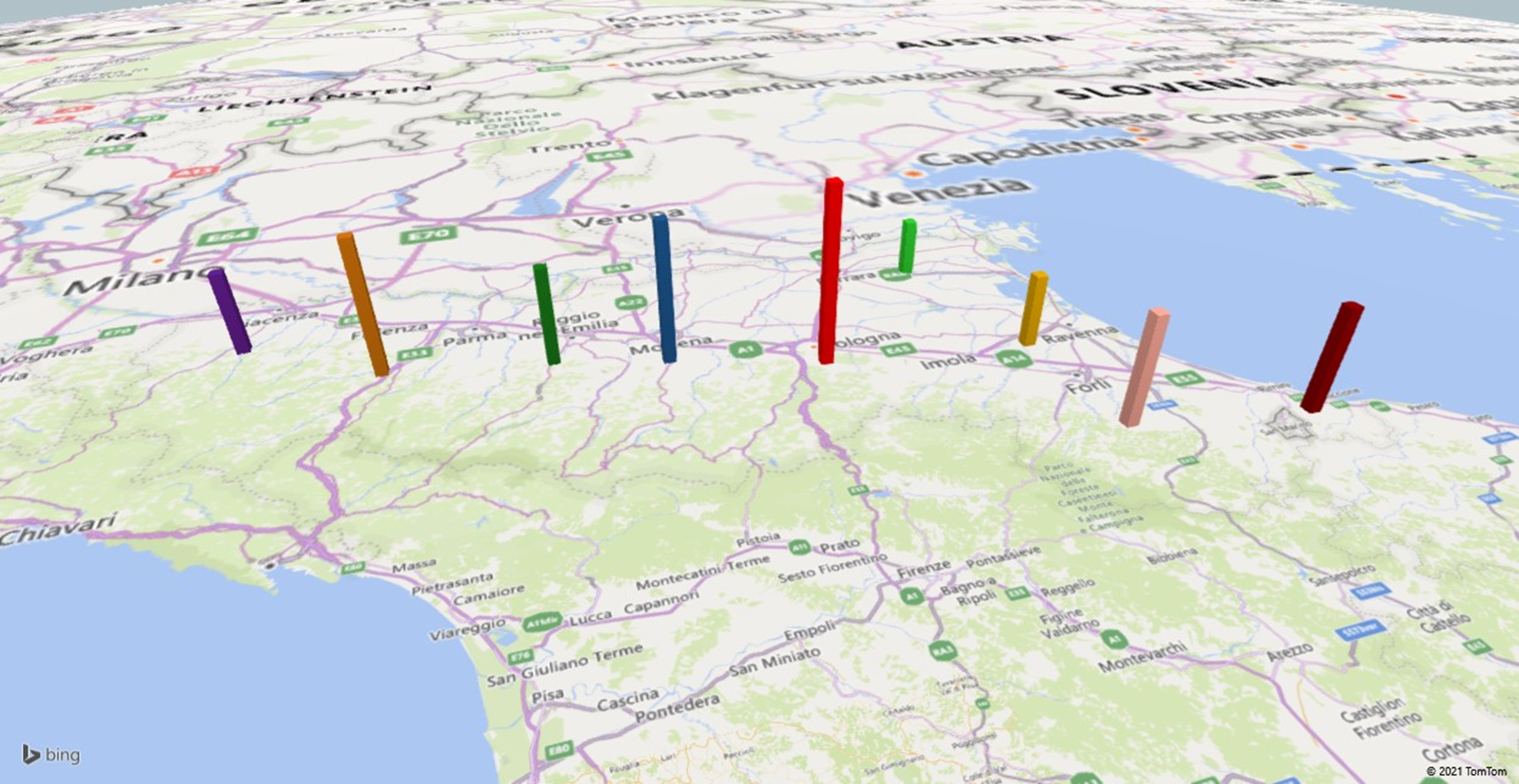 Musei e Covid19
[Speaker Notes: Font 3]
Distribuzione per Provincia
Musei e Covid19
Fonte: Banca dati PatER
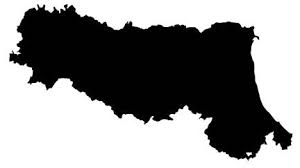 [Speaker Notes: Font 3]
Densità dei musei per Comune
Presenza di almeno un museo nel territorio comunale
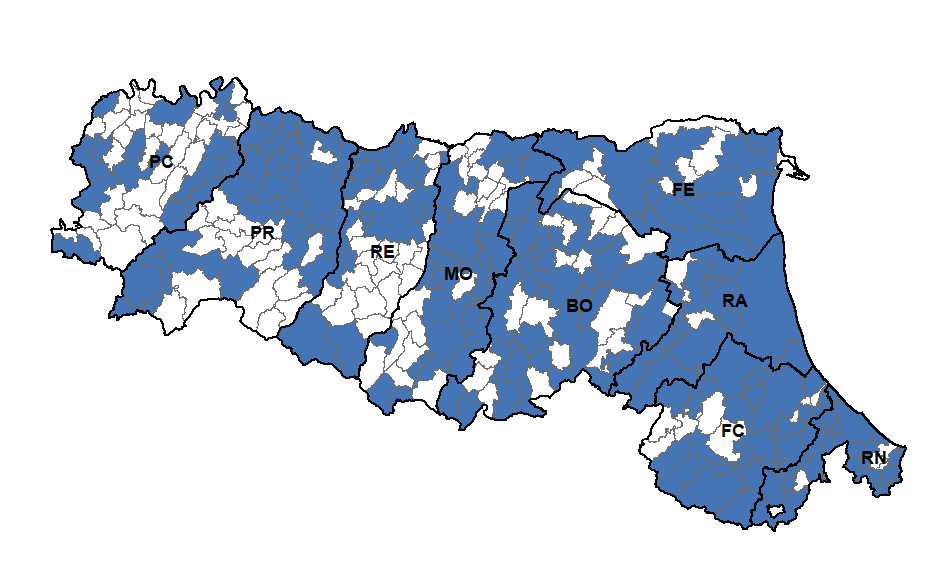 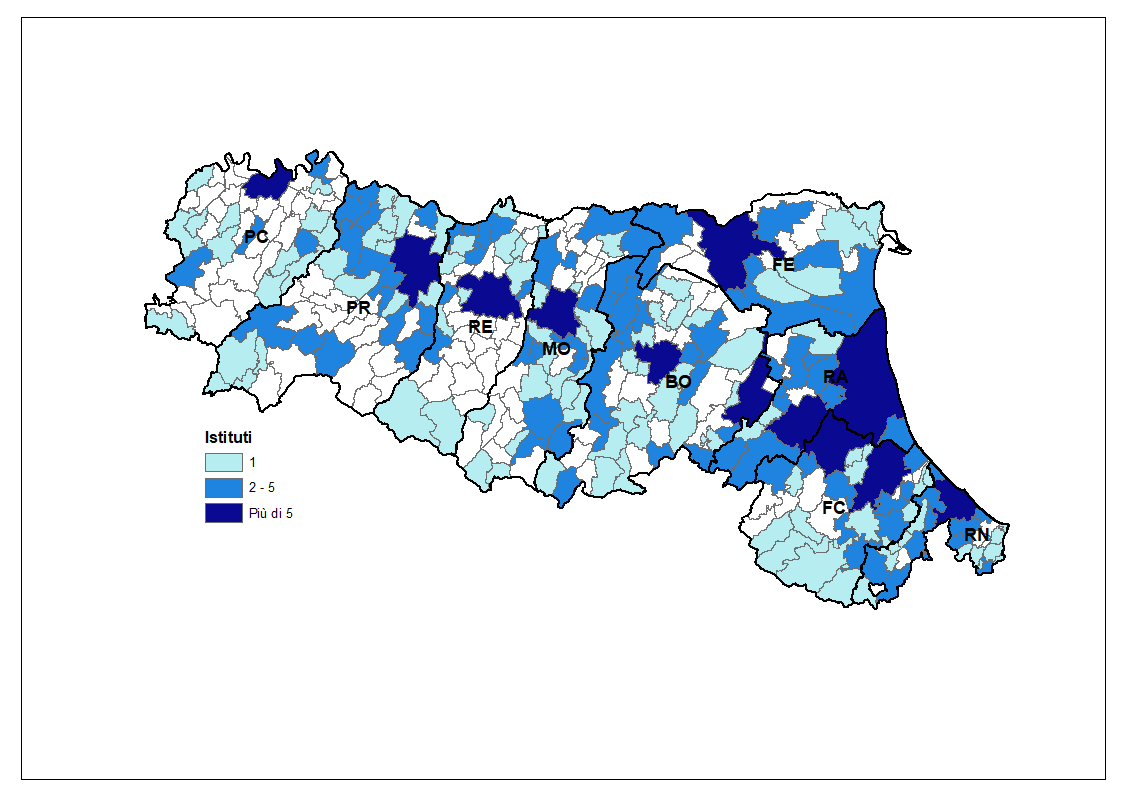 Musei e Covid19
Fonte: Banca dati PatER
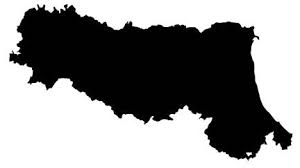 [Speaker Notes: Mappe – Pater dati geografici – densità musei per Comune e Comuni con musei]
Distribuzione per titolarità
Musei e Covid19
Fonte: ISTAT 2021
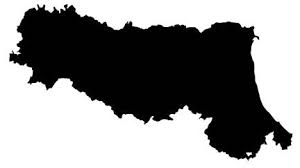 [Speaker Notes: Proprietà musei – ISTAT 2021 dom 6-6.1]
Distribuzione per tipologia
Musei e Covid19
Fonte: Banca dati PatER
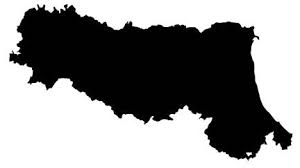 [Speaker Notes: PATER tipologia musei]
Anno di apertura al pubblico
Musei e Covid19
Fonte: Banca dati PatER
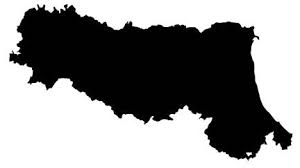 [Speaker Notes: ANNO DI FONDAZIONE DEI MUSEI RIPRODOTTA DA ISPIRAZIONE ANALISI RICERCATORE UNIBO]
Tipologia di musei per anno di apertura
Musei e Covid19
Fonte: Banca dati PatER
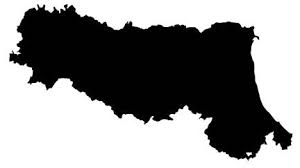 Dimensione dei musei in base al numero di addetti
Musei e Covid19
Fonte: ISTAT 2021
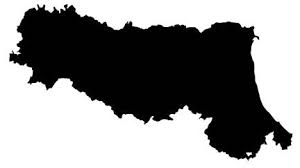 [Speaker Notes: Torta occupati del settore,  dom 12 e 13 ISTAT 2021 – livello ER]
Relazione dimensione/visitatori
Musei e Covid19
Fonte: ISTAT 2020
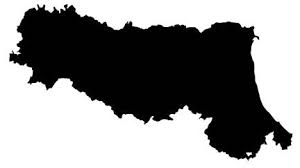 [Speaker Notes: ISTAT 2020 dom 6/15.1 – numero assoluto visitatori – livello ER]
Relazione numero musei/visitatori
Relazione numero musei/personale
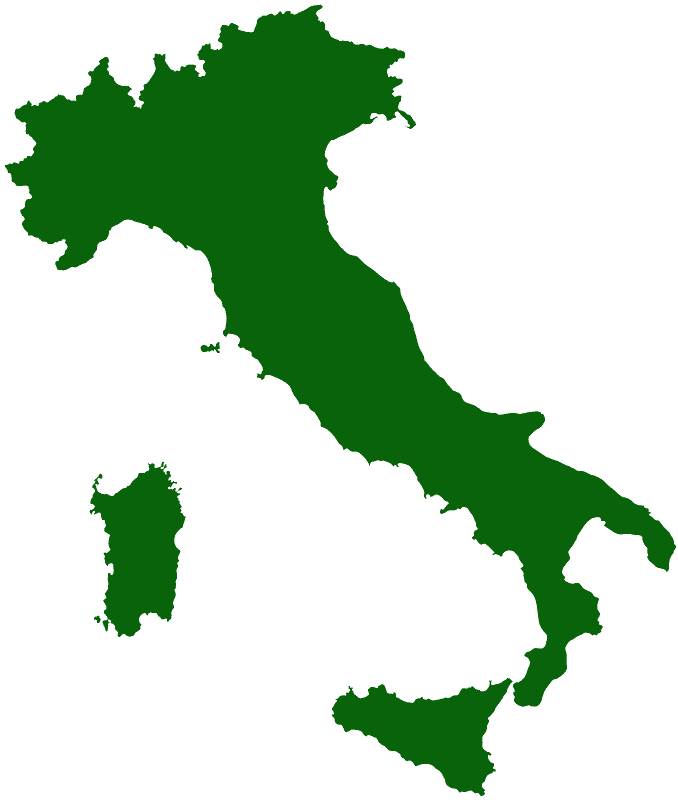 Musei e Covid19
Fonte: ISTAT 2020
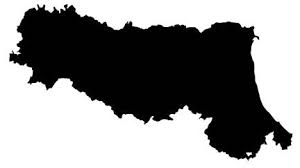 [Speaker Notes: ISTAT 2020 tav 1.4 1.11 1.28]
Arriva il Covid19:
la situazione internazionale
Musei e Covid19
[Speaker Notes: Fonte: UNESCO]
Aperture/Chiusure
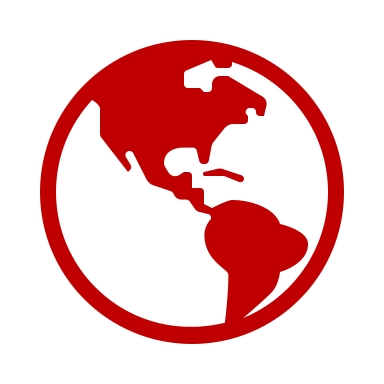 Musei e Covid19
Fonte: ICOM 2021
[Speaker Notes: Situazione chiusure 2020-2021 mondiale]
Aperture/chiusure in Europa
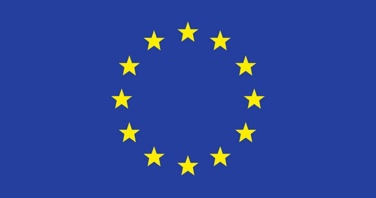 Fonte: ICOM 2021
Musei e Covid19
[Speaker Notes: Situazione chiusure: Europa – 3% museo chiuso permanentemente in NEMO]
Perdita dei visitatori nel 2020 e nel 2021
Dalla riapertura del museo dopo il primo lockdown
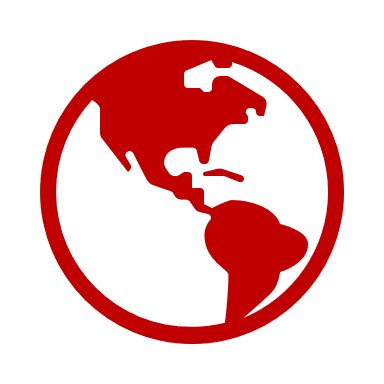 Musei e Covid19
Fonte: NEMO 2021 – ICOM 2021
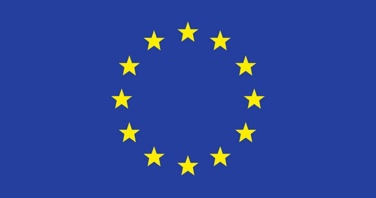 [Speaker Notes: Perdita visitatori INT e EU]
Arriva il Covid19:
la situazione in Emilia-Romagna
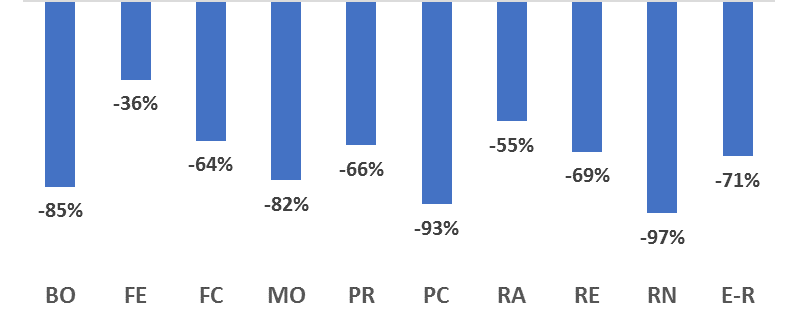 Musei e Covid19
[Speaker Notes: Fonte: monitoraggio Assessorato, rielaborazione ArtER - Fig.31 – Variazione del numero di visitatori nei musei nel 2020 dalla riapertura al momento della rilevazione rispetto allo stesso periodo del 2019 (Var.%)]
Rapporto 2019/2020 per numero di visitatori
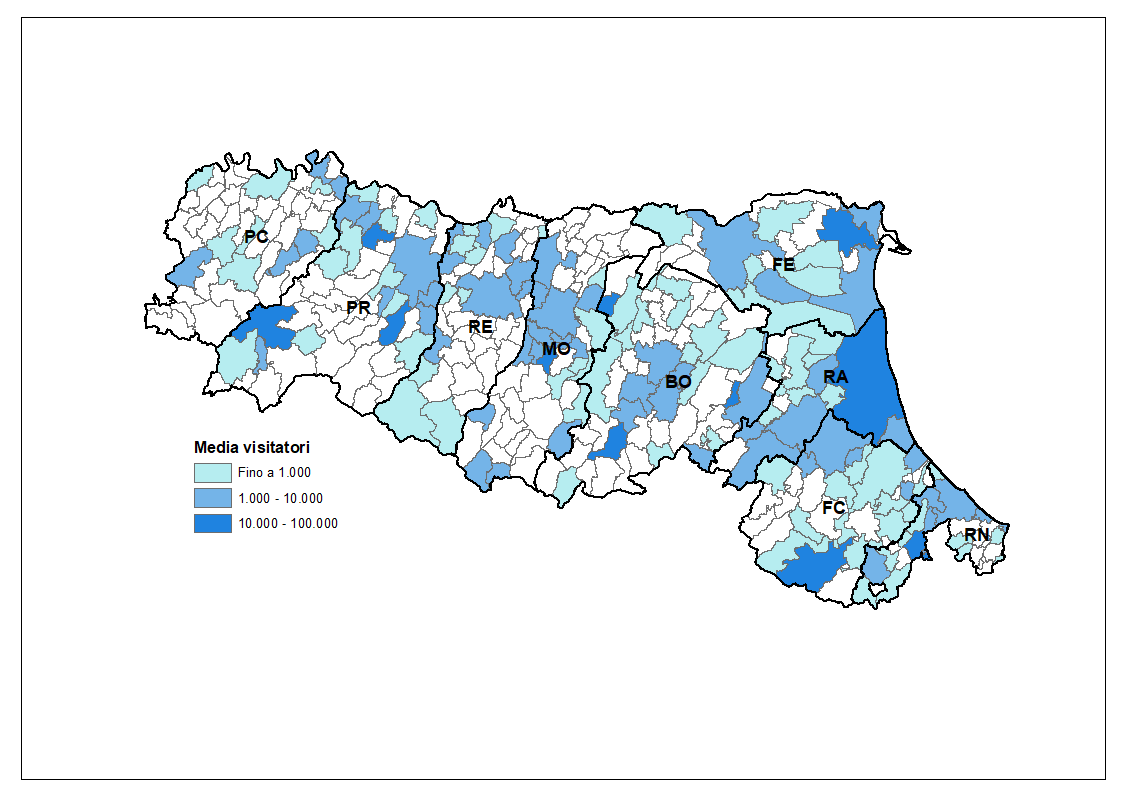 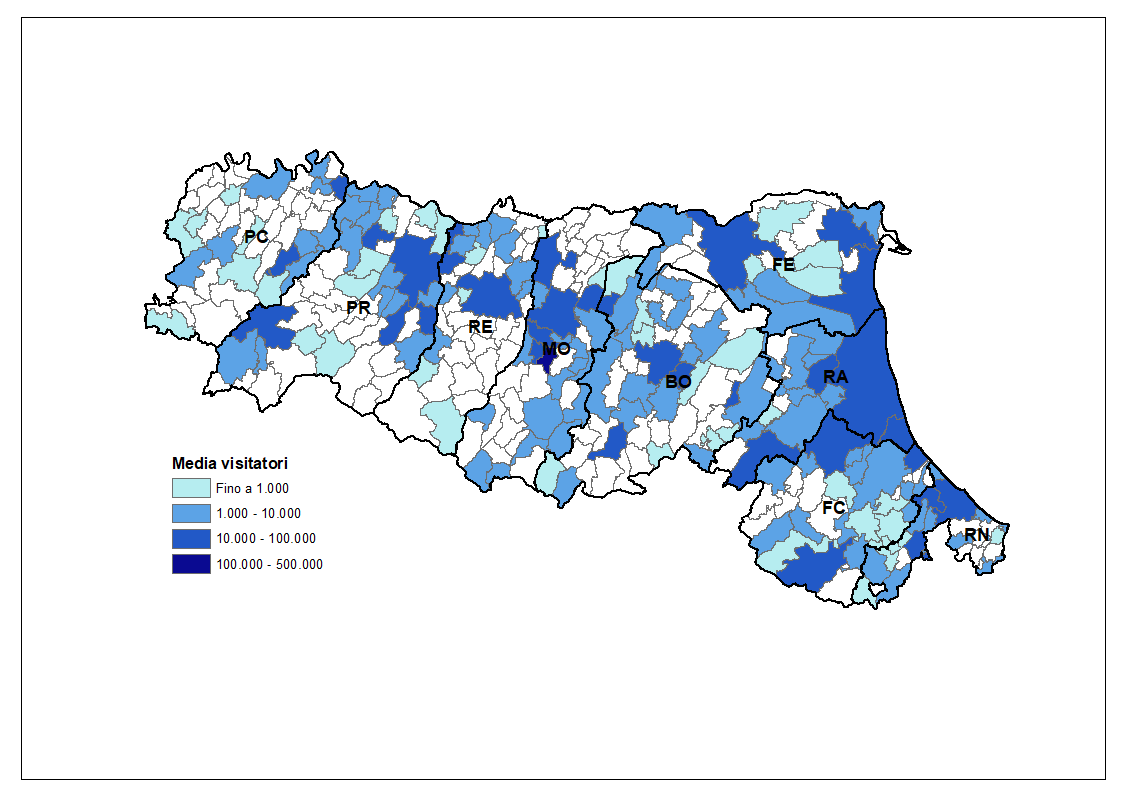 Musei e Covid19
Fonte: ISTAT 2020 - ISTAT 2021
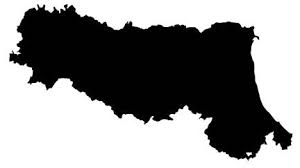 [Speaker Notes: Mappe – 2019 visitatori per Comune – numero medio visitatori per museo su base comunale da ISTAT 2020]
Numero visitatori 2011-2020
(incremento medio annuo del 5,23%)
Musei e Covid19
Fonte: ISTAT 2021
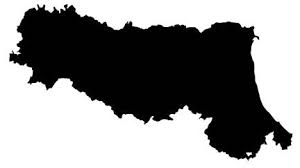 [Speaker Notes: ISTAT 2021 dom 11 – variazione visitatori in serie storica]
Andamento presenze turistiche a livello comunale
Musei e Covid19
Fonte: Regione Emilia-Romagna
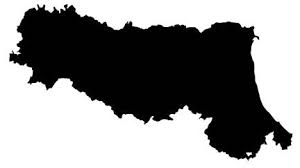 Il personale pre/post lockdown
*Il dato dei Volontari e Stagisti dopo il lockdown non è stato rilevato nel questionario Istat
Musei e Covid19
Fonte: ISTAT 2021
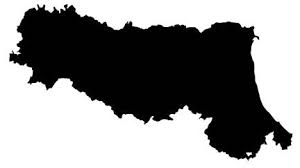 [Speaker Notes: ISTAT 2021 dom 12/13 – variazione addetti post Covid – livello ER - Variazione % delle unità di personale interno e/o esterno: Prima del Lockdown e al mese di dicembre 2020 - *Il dato dei Volontari e Stagisti dopo il lockdown non è stato rilevato nel questionario Istat]
Stima delle perdite durante il periodo della chiusura*
*Fasi di rilevazione:-     24 Febbraio – 31 Marzo 2020
1 Aprile – 30 Aprile 2020
1 Maggio – 15 Giugno 2020
Fonte: Monitoraggio RER 2020
Musei e Covid19
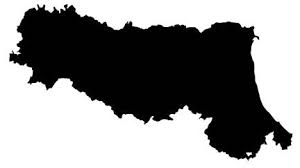 [Speaker Notes: Monitoraggio Assessorato – *1 fase: 24 Febbraio - 31 Marzo 2020; 2 fase: 1 Aprile - 30 Aprile; 3 fase: 1 Maggio - 15 Giugno]
Le iniziative annullate
Perdita media per museo/istituto (in euro)
Musei e Covid19
Fonte: Monitoraggio RER 2020
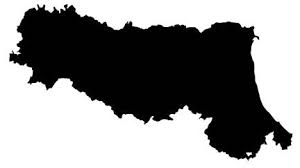 [Speaker Notes: Monitoraggio Assessorato]
Le percezioni strategiche di fronte alla pandemia
Musei e Covid19
Nuove fonti di finanziamento attivate in periodo pandemico
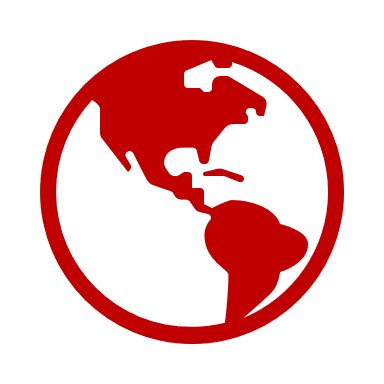 Fonte: ICOM 2021 - NEMO 2021
Musei e Covid19
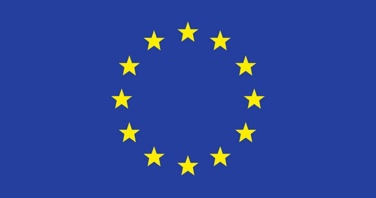 [Speaker Notes: Cambio operazioni museali economiche
Definizione NEMO: We considered museum size based off of the number of employees reported. Small museums were those with 10 or less employees, mid-sized museums had between 10 and 100 employees, and museums with more than 100 employees were considered as large.]
Criticità evidenziate
Adeguamenti pianificati
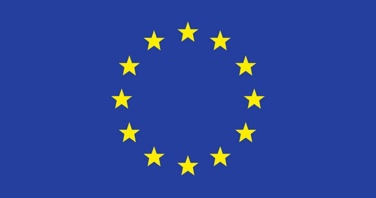 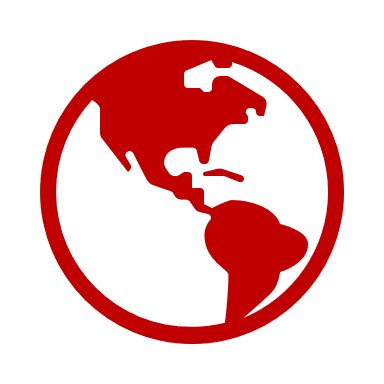 Fonte: ICOM 2021 - NEMO 2021
Musei e Covid19
[Speaker Notes: Cambio nelle operazioni museali]
Investimenti strategici auspicati
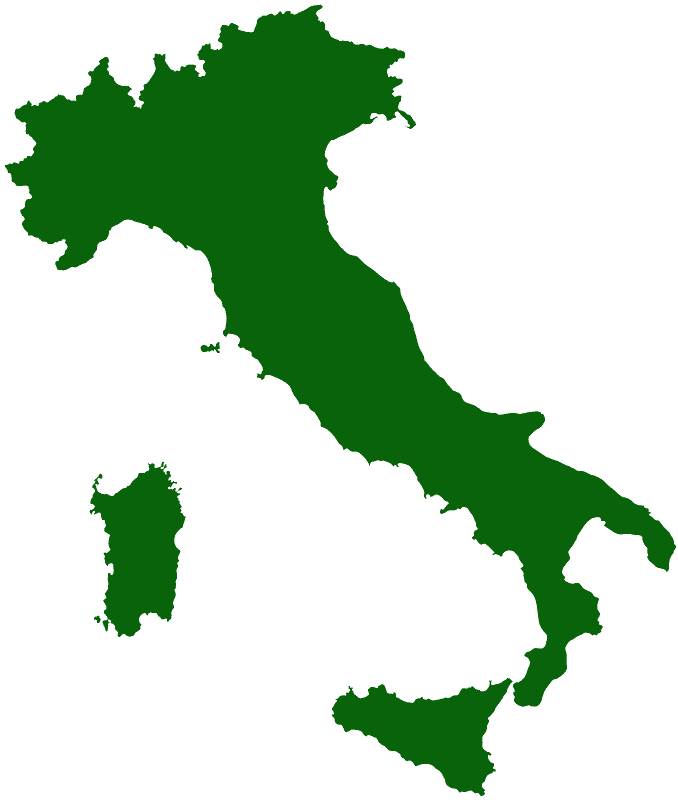 Musei e Covid19
Fonte: ISTAT 2021
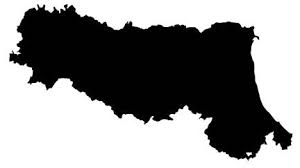 [Speaker Notes: ISTAT 2021 dom 21 – scelte strategiche teoriche Musei, visualizzazione 2 – Livello ER]
Il digitale ai tempi del Covid19
Musei e Covid19
Prima del Covid-19: Musei digitali – Media degli indicatori
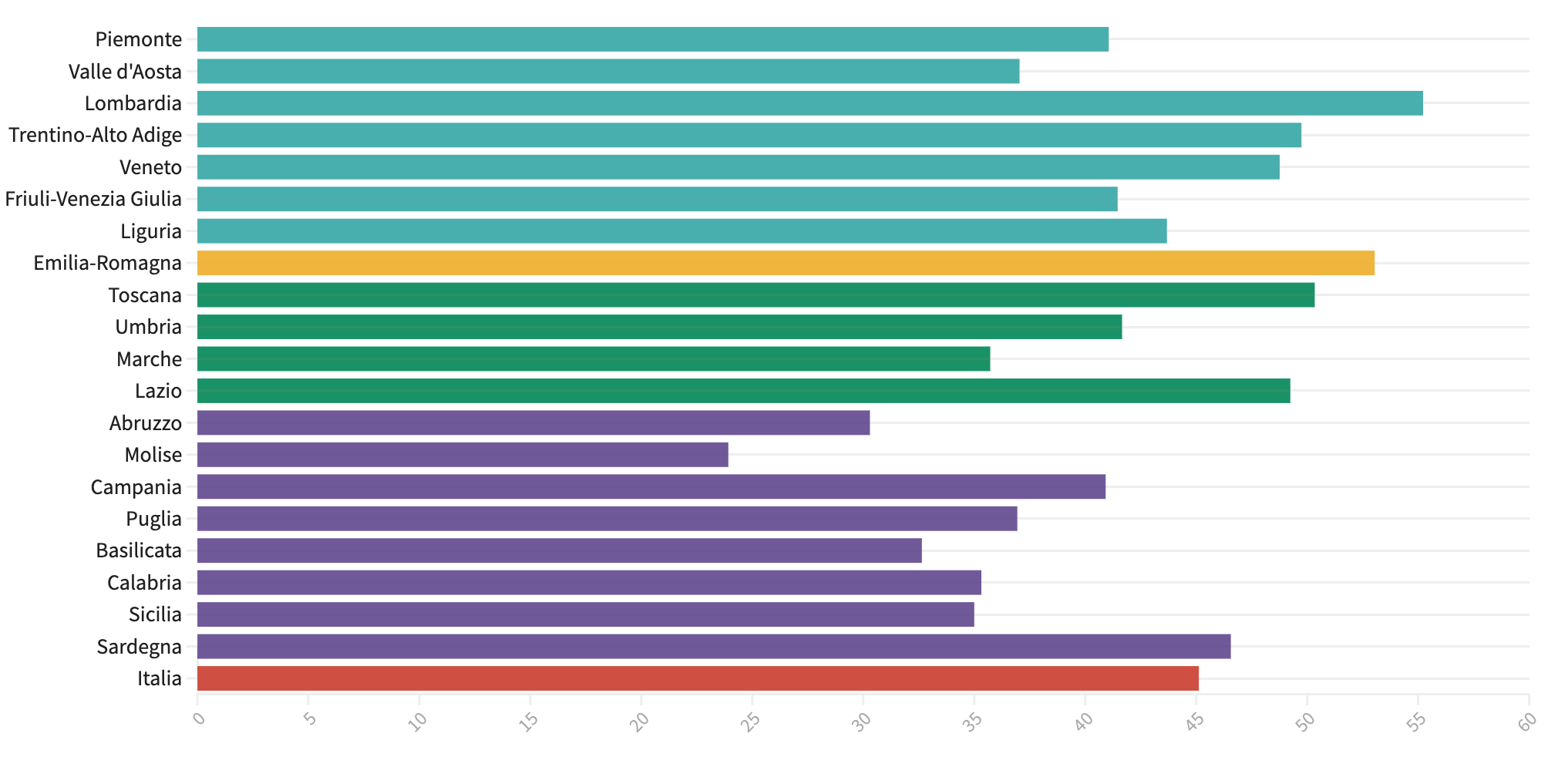 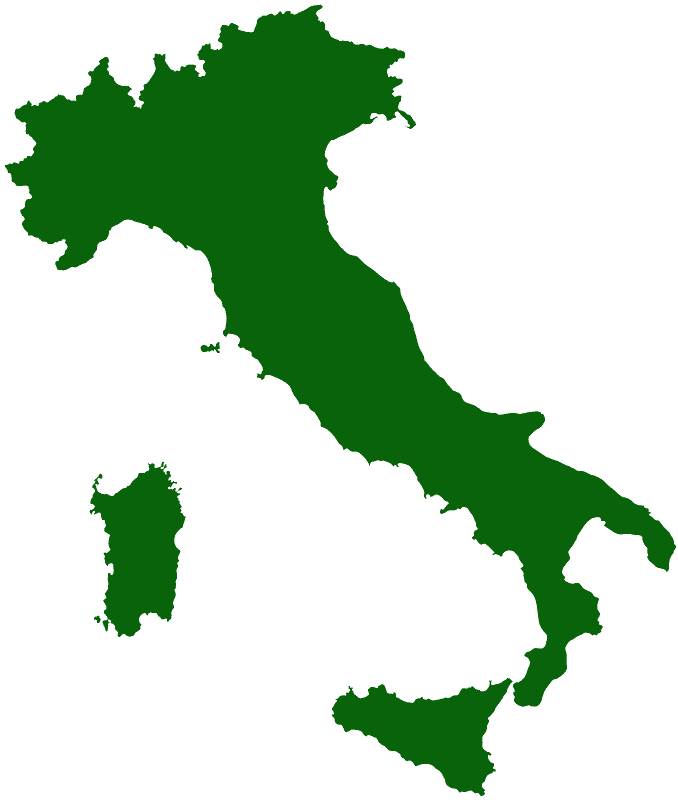 Fonte: Osservatorio CC su dati ISTAT 2020
Musei e Covid19
Musei e Covid19
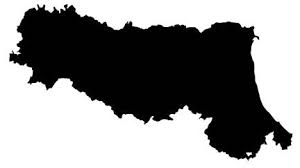 [Speaker Notes: Fonte: elaborazione ART-ER su dati ISTAT 2020 - https://public.flourish.studio/visualisation/7875853/ - ER – Prima del Covid]
Prima del Covid-19: il digitale nei musei
*
*Riguarda solo i «Musei, gallerie o raccolta»
Musei e Covid19
Fonte: ISTAT 2020
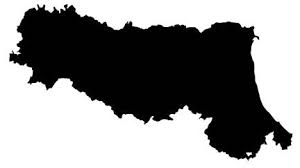 [Speaker Notes: ER – dom 17-20 ISTAT 2020]
Variazioni d’uso dei servizi digitali durante la pandemia
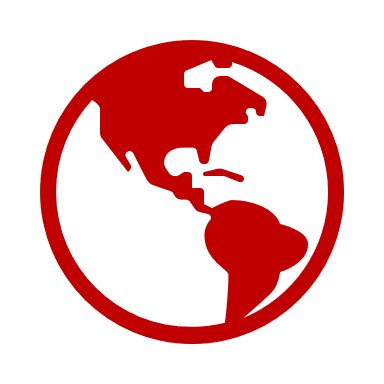 Musei e Covid19
Fonte: ICOM 2021
[Speaker Notes: ICOM – tenere solo la terza indagine – verificare come è stato fatto il questionario - INT]
Variazioni d’uso dei servizi digitali durante la pandemia
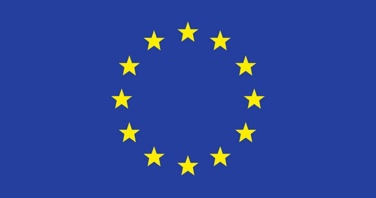 Musei e Covid19
Fonte: NEMO 2021
[Speaker Notes: NEMO – EU]
Rapporto dimensione museo/aumento capacità digitali
Percezione del bisogno di supporto in ambito digitale
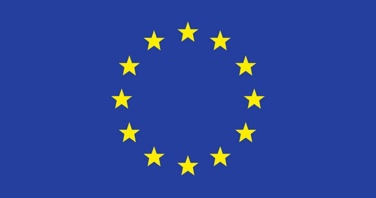 Musei e Covid19
Fonte: NEMO 2021
[Speaker Notes: NEMO - EU]
Presenza sui social network
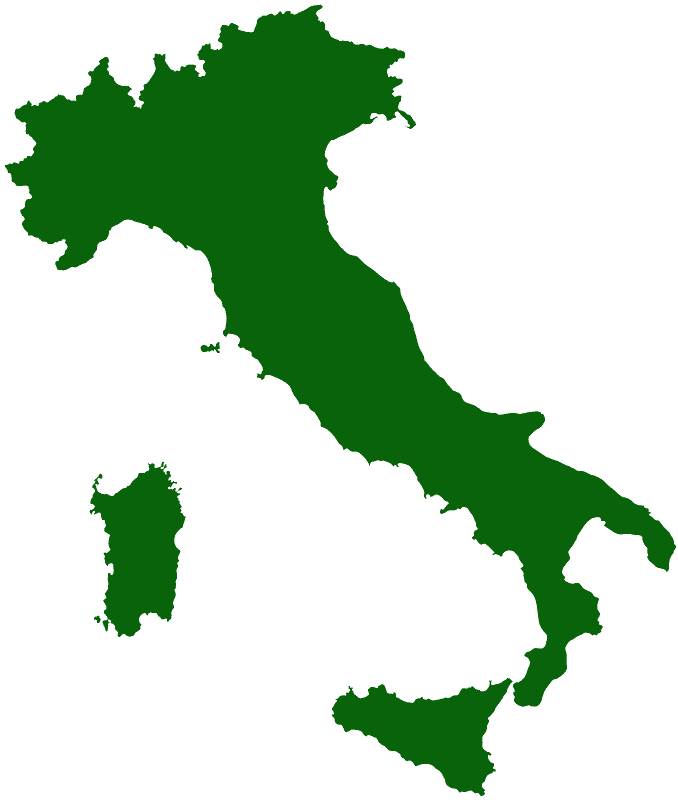 Musei e Covid19
Fonte: Osservatorio PoliMi 2021
[Speaker Notes: Fonte: PoliMI, pg 13 - ITA]
Presenza di tecnologie e applicazioni tecnologiche
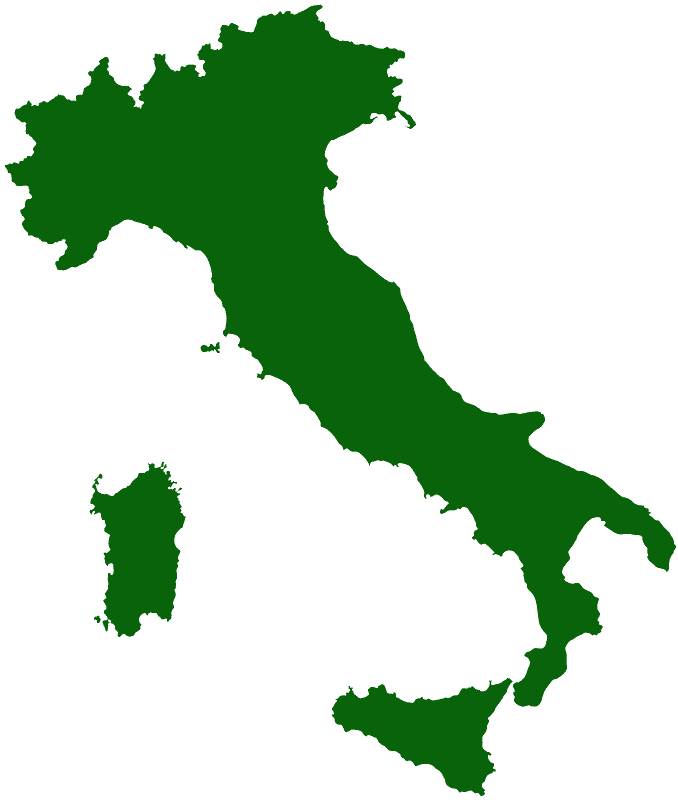 Musei e Covid19
Fonte: Osservatorio PoliMi 2021
[Speaker Notes: Fonte: PoliMI, pg 14 - ITA]
Investimenti in tecnologie digitali Gennaio 2020 - Aprile 2021
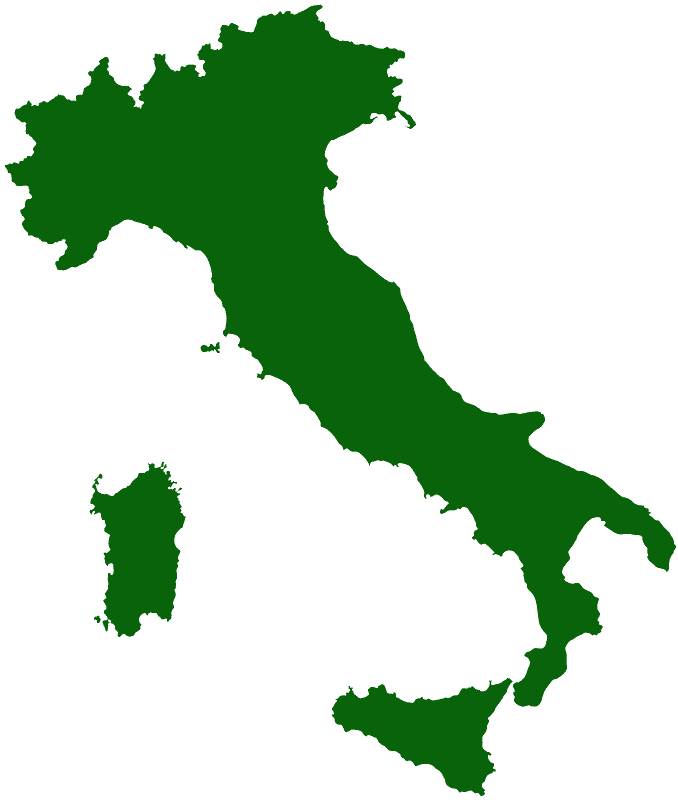 Musei e Covid19
Fonte: Osservatorio PoliMi 2021
[Speaker Notes: Fonte: PoliMI, pg 8 - ITA]
Uso delle piattaforme social
Musei e Covid19
Fonte: Master UniBo 2020
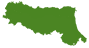 Strumenti digitali: rapporto pre/post lockdown
Musei e Covid19
Fonte: Master UniBo 2020
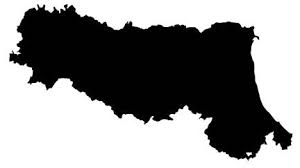 [Speaker Notes: Master - ER]
Strumenti digitali introdotti durante il lockdown
Musei e Covid19
Fonte: Master UniBo 2020
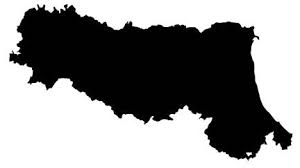 [Speaker Notes: Master - ER]
Rapporto competenze interne/esterne in ambito digitale
Musei e Covid19
Fonte: ISTAT 2021
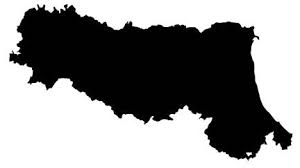 [Speaker Notes: Dom 17 ISTAT 2021 – ER]
Propensione all’inserimento di nuove specifiche competenze tecnologiche
Bisogni formativi rilevati
Musei e Covid19
Fonte: Master UniBo 2020
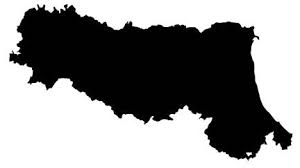 [Speaker Notes: Master – ER – Blu a destra è 3,6%]
Propensione all’investimento economico in ambito tecnologico
Musei e Covid19
Fonte: ISTAT 2021
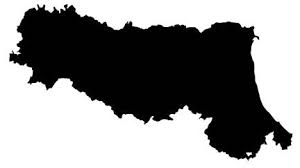 [Speaker Notes: Master e Dom 20 ISTAT 2021 – ER]
Attività strategiche su cui indirizzare gli investimenti
Musei e Covid19
Fonte: ISTAT 2021
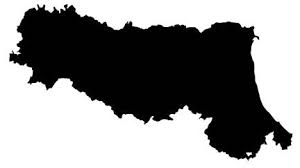 [Speaker Notes: Dom 21 ISTAT 2021 – ER – ultima riga è 1%]
Servizi non attivati per dimensione museale, pre-Covid19
*Riguarda solo i «Musei, gallerie o raccolta»
Musei e Covid19
Fonte: ISTAT 2020
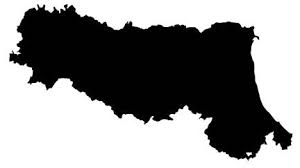 [Speaker Notes: Dom 17 20 ISTAT 2020 puntini – in negativo – ER – «Non ha digitalizzato le collezioni» riguarda solo i «Musei, gallerie o raccolte»]
Servizi non attivati per dimensione museale, pandemia
Musei e Covid19
Fonte: ISTAT 2021
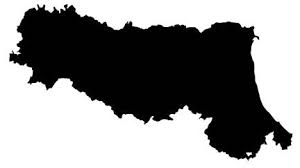 [Speaker Notes: Dom 16 ISTAT 2021 puntini – in negativo - ER]
Servizi non attivati per dimensione museale
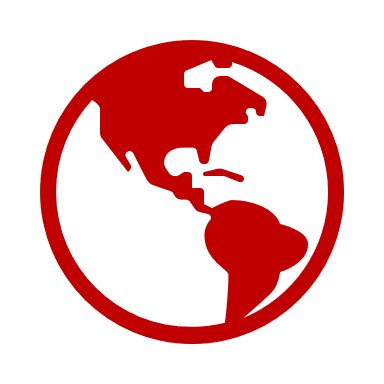 Musei e Covid19
Fonte: ICOM 2021
[Speaker Notes: ICOM – in negativo - INT]
Fonti
Assessorato Cultura e Paesaggio della Regione Emilia-Romagna 2020, Monitoraggio effetti covid-19 sui comparti cultura - Spettacolo in Emilia-Romagna.
ICOM 2021, Museums, museum professionals and Covid-19: third survey https://icom.museum/wp-content/uploads/2021/07/Museums-and-Covid-19_third-ICOM-report.pdf
ISTAT 2020, I musei statali al tempo del Covid-19 https://www.istat.it/it/files//2020/05/I-musei-statali-al-tempo-del-Covid-19.pdf
ISTAT 2020, Indagine su musei e istituzioni similari https://www.istat.it/it/archivio/251882
ISTAT 2021, Indagine su musei e istituzioni similari https://www.istat.it/it/archivio/264586 
Master UniBo 2020 (Beretta A., Di Nicola T., Lunghi S., Tanzillo M., Visintin M.), Comunicazione, tecnologie e Covid-19 negli enti museali: indagine all’interno del Master in valorizzazione turistica e gestione del patrimonio culturale, 5a ed. https://master.unibo.it/turismoculturale/it/progetti/futurismi-le-indagini-del-master-per-capire-come-il-covid-19-ha-cambiato-il-turismo-culturale
NEMO 2021, Follow-up survey on the impact of the COVID-19 pandemic on museums in Europe: final report https://www.ne-mo.org/fileadmin/Dateien/public/NEMO_documents/NEMO_COVID19_FollowUpReport_11.1.2021.pdf
Osservatorio Cultura e Creatività, Regione Emilia Romagna https://www.emiliaromagnaosservatorioculturaecreativita.it/
Osservatorio Innovazione Digitale nei Beni e Attività Culturali 2021, L’innovazione digitale nei musei italiani nel 2021, School of Management del Politecnico di Milano: Ricerca 2020-2021
PatER 2021, banca dati https://bbcc.ibc.regione.emilia-romagna.it/
Regione Emilia-Romagna, elaborazione a cura del Settore Innovazione digitale, dati, tecnologia e polo archivistico – Area statistica della Regione Emilia-Romagna
UNESCO 2021, Museums around the world in the face of COVID-19 https://unesdoc.unesco.org/ark:/48223/pf0000376729_eng
Musei e Covid19
[Speaker Notes: Fonti]